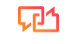 GREENentrecomp
01
02
zelenI Entrecomp
“ozelenjavanje”
Što znači „ozelenjavanje kompetencija”?
Što je?
03
04
Kako koristiti?
Kako motivirati…
… vaši polaznici.
Kako iskoristiti zelenije vještine i kompetencije?
01
Što je  zelenI EntreComp?
Važnost poduzetništva
Poduzetnici se često smatraju nacionalnim dobrom, kultivirani, motivirani i plaćeni u najvećoj mogućoj mjeri.
Veliki poduzetnici mogu promijeniti način na koji živimo i radimo. Ako uspiju, njihove inovacije mogu poboljšati životni standard, stvoriti bogatstvo i radna mjesta te pridonijeti rastućem gospodarstvu.
Postojeći entrecomp
EntreComp je razvijen kako bi postao referenca za svaku inicijativu koja ima za cilj poticati poduzetničke sposobnosti europskih građana.
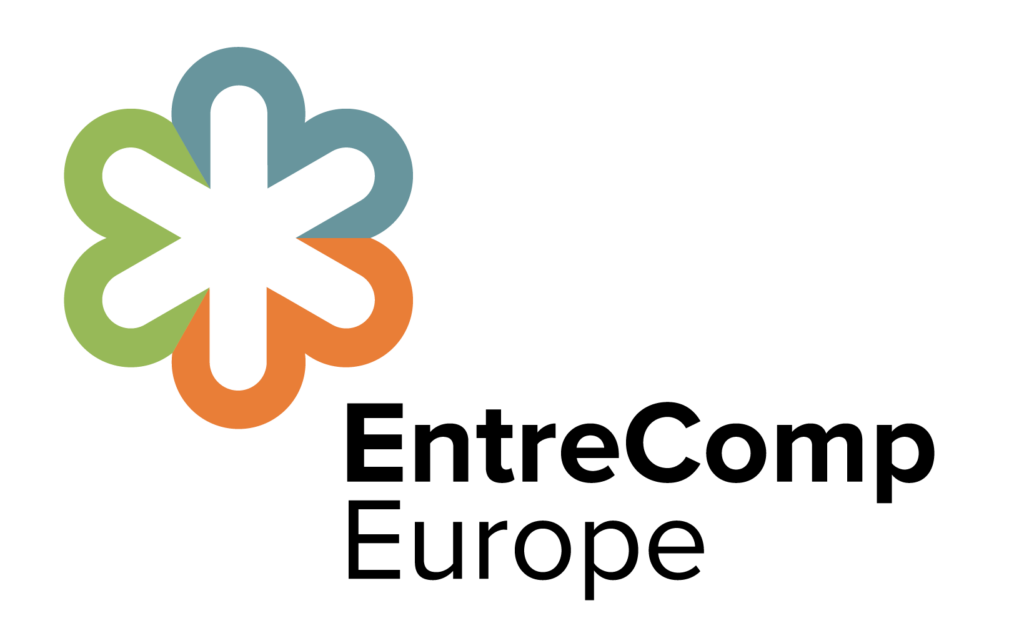 Postojeći entrecomp
Sastoji se od 3 međusobno povezana i međusobno povezana područja kompetencija:
'Ideje i prilike',
'Resursi',
'U akciju'.
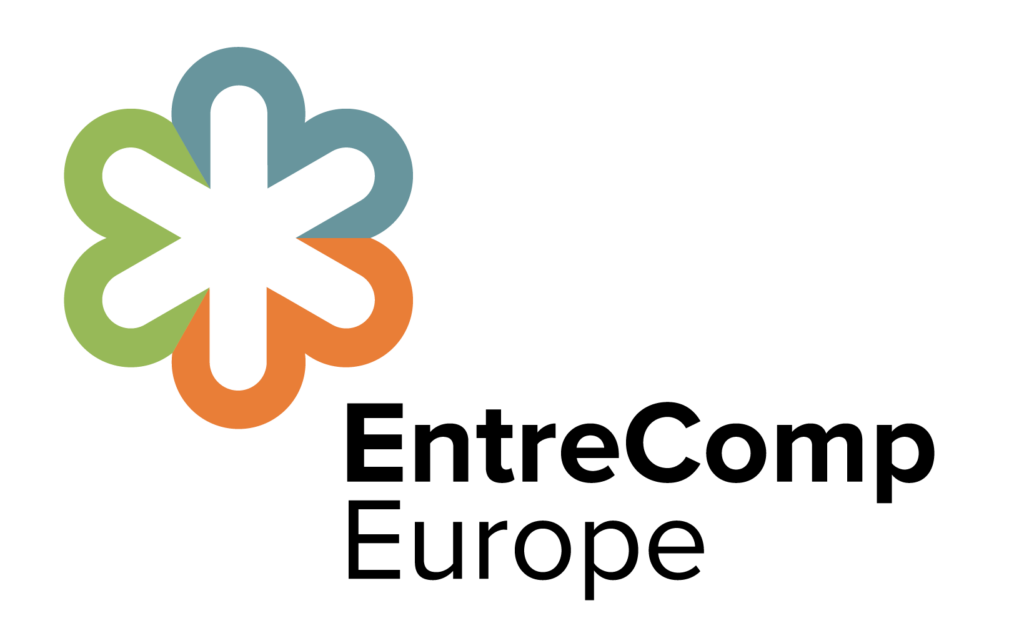 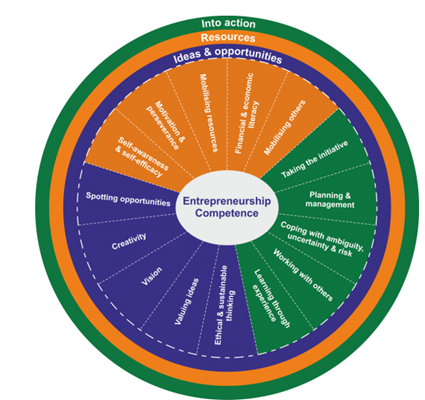 Postojeći entrecomp
Svako od područja sastoji se od5 kompetencija, koji zajedno čine građevne elemente poduzetništvo kao kompetencija.
Kao odgovor na klimatske promjene, raste interes zarazvoj 'zelenog' ili 'niskougljičnog' gospodarstva  kao sredstvo usklađivanja gospodarskog razvoja i okoliša.
zelenIentrecomp
Zašto to učiniti?
zelenI entrecomp – zašto?
Dosadašnje istraživanje zelenih poduzetnika usredotočilo se na pojedinačne zelene poduzetnike, zanemarujući širi ekonomski i društveni kontekst unutar kojih djeluju.
Zeleni entrecomp – zašto?
Zeleni poduzetnički pokret je često predstavljen kao neprofitno motivirani poslovni sector koji spada u 'štalu društvenog poduzetništva'.
Zeleni entrecomp – zašto?
Iako je zeleno poduzetništvo stavljeno u središte pozornosti, mnogi ga još uvijek vide i smatraju poduzetništvom koji je samo dodatak tržišnoj ekonomiji koji se sastoji od poslovnih pothvata koji rješavaju i zadovoljavaju potrošačke navike ekologa i zelenih aktivista.
Stoga EntreComp okvir treba ponovno razmotriti - treba uključiti i odražavati zelene ciljeve našeg vremena.
Zeleni entrecomp
Zašto to učiniti?
Nije dovoljno imati nekoliko zelenih poduzetnika – svaki poduzetnik treba od samog početka uključiti okoliš i ekološke čimbenike u svoje poslovanje.
Zeleni entrecomp
Zašto to učiniti?
Iako je pod utjecajem oporezivanja ugljika i drugih mjera politike,naglasak na strukovno obrazovanje i osposobljavanje trebao bi biti čvrsto stavljen na "ozelenjavanje" poduzetničkih aktivnosti sljedeće generacije poduzetnika.
Zeleni entrecomp
Kako to učiniti?
Ozelenjavanje EntreCompa, kao ključno mjerilo za poduzetničko obrazovanje sada je bitan prvi korak.
zelenI entrecomp
Kako to učiniti?
02
“ozelenjavanje” entrecomp-a
Europski “zeleni dogovor”
Europski Zeleni dogovor postavlja ambiciozne ciljeve za Europu do 2050: strateški okvir čiji je cilj učiniti Europu prvim ugljično neutralnim kontinentom.
Zemlje ne trebaju samo više poduzetnika nego više zelenih i održivih poduzetnika koji će potaknuti prijelaz na kružno gospodarstvo.
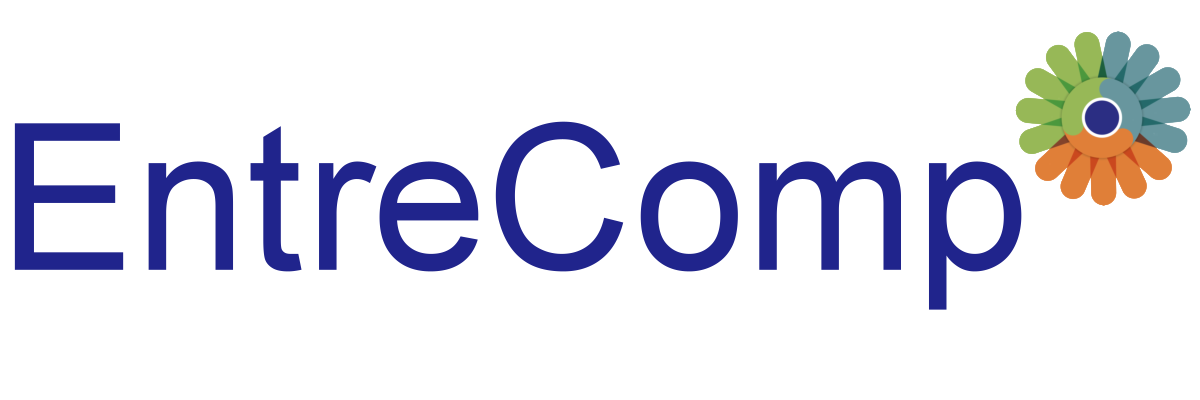 Europski“zeleni dogovor”
Ozelenjavanje EntreCompa i pojašnjenje novih kružnih poslovnih modela predstavlja daljnje i značajno jačanje ključnih kompetencija u iVET-u i cVET-u.
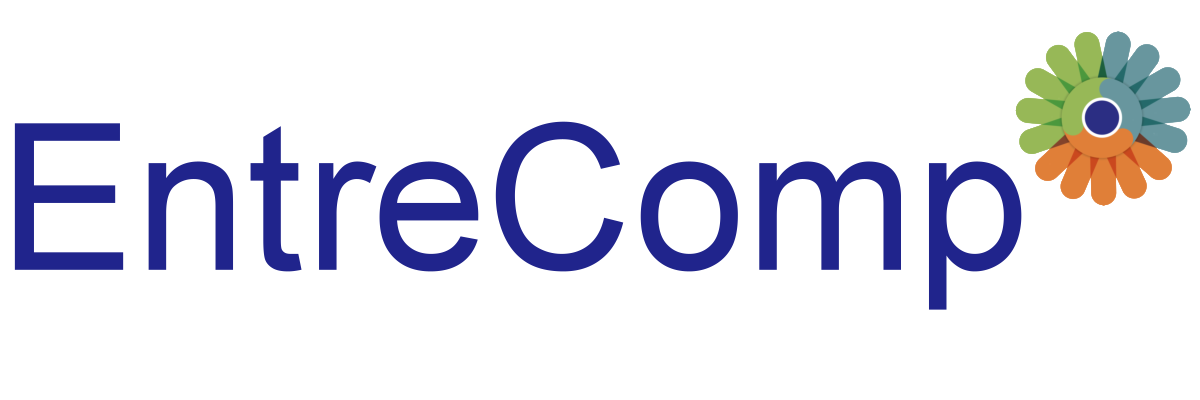 Protumačite i opišite svojim riječima prednosti i važnost GreenEntreComp.
aktivnost
60 minuta
03
kako koristiti greenentrecomp?
PRIMJERI ZA“OZELENJAVANJE” ENTReCOMP
Izvorni deskriptor:
Pokrenite procese koji stvaraju vrijednost. Prihvatite izazove. Samostalno djelovati i raditi na postizanju ciljeva, držati se namjera i izvršavati planirane zadatke.
“zeleno”deskriptor:
Pokrenite procese koji stvaraju vrijednost i pozitivan utjecaj na društvo. Prihvatite izazove. Djelujte i radite samostalno kako biste postigli održive ciljeve, držite se namjera i izvršavajte planirane zadatke.
Stvorite nove „zelenije“ deskriptore i kompetencije koristeći postojeće iz EntreCompa.
aktivnost
30 minuta
04
Kako motivirati svoje polaznike?
Ljudski rod suočava se s nizom sustavnih ekoloških izazova: klimatska nestabilnost, sigurnost hrane, iscrpljeni oceani, nakupljanje toksičnog otpada i iscrpljenost prirodnih resursa.
Kako motivirati
Objasnite važnost
Umjesto razmišljanja o smanjenju negativnog traga ljudskih bića što je više moguće, zašto ne dizajnirati pozitivan trag?
Kako motivirati
Novi način razmišljanja
Zeleni poduzetnici prijavom mogu pronaći nove niše
novo razmišljanje i nove tehnološke pristupe na trenutnu praksu.
Kako motivirati
Novi način razmišljanja
Zeleno kreativno poduzetništvo znači vidjeti svoje glavne aktivnosti kao težnje za dobrim, želeći promijeniti svijet i imajući maksimalan društveni učinak.
Kako motivirati
Put naprijed